Центр молодежного инновационного творчества как стратегический ресурс формирования инженерно-технического мышления детей и молодежи





Борисов Евгений Павлович 
руководитель Центра молодежного инновационного творчества «Явир»
Что такое ЦМИТ?
Центр молодежного инновационного творчества ЯВИР — это открытая творческая мастерская, которая не имеет узкой или научной специализации и коммерческой направленности. Центр представляет собой зону свободного доступа, где молодежь может реализовывать свои технические идеи, обучаться и обмениваться опытом. 

ЦМИТ оснащен современным и относительно  простым в использовании оборудованием, что позволяет достаточно быстро приобретать навыки работы на нём.
Какие задачи решаем?
1. Прототипирование и макетирование, создание опытных образцов (3D печать, фрезеровка, лазерная обработка)
2. Компьютерное моделирование 
3. Промышленный дизайн и архитектура.
4. Техническое творчество школьников (авиа-, судомоделизм, робототехника и ехатроника)
5. Коммерциализация идей
Наше оборудование
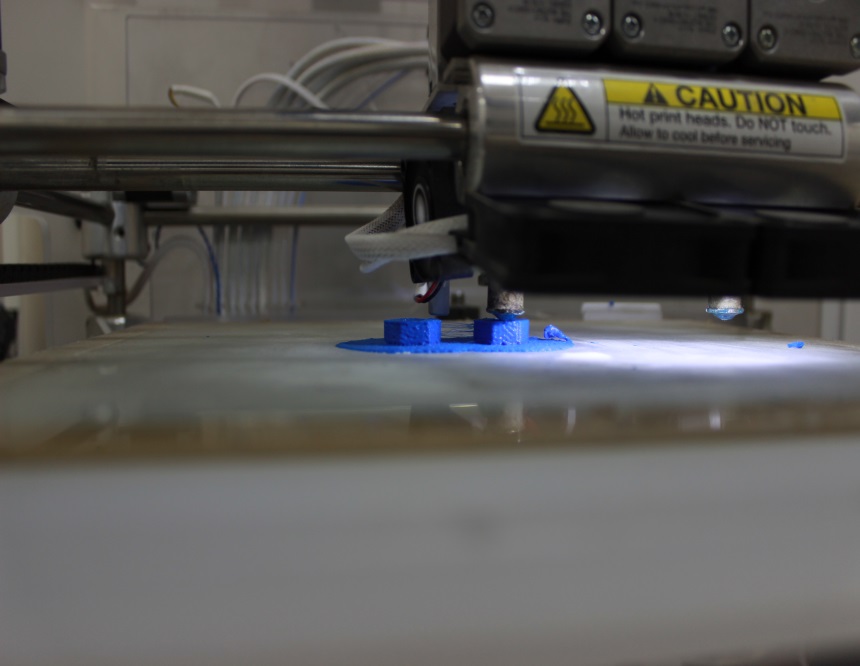 3D-принтер
- позволяет в короткие сроки получить изделие любой сложности из ABS или PLA пластика
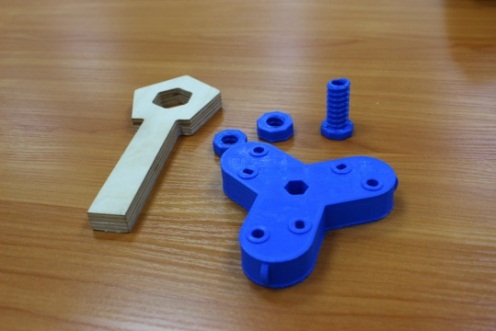 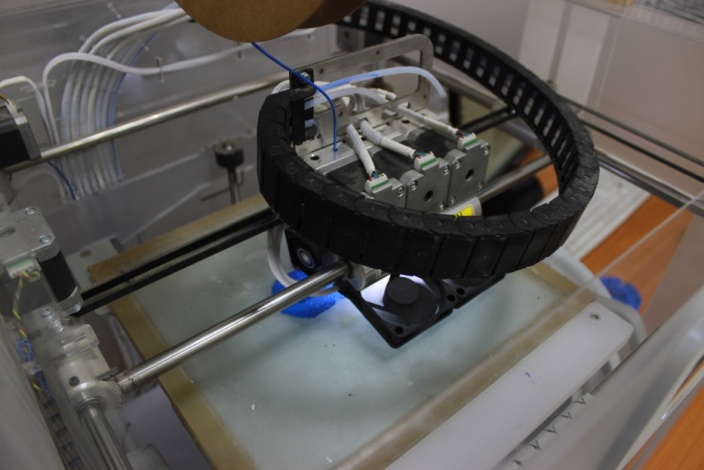 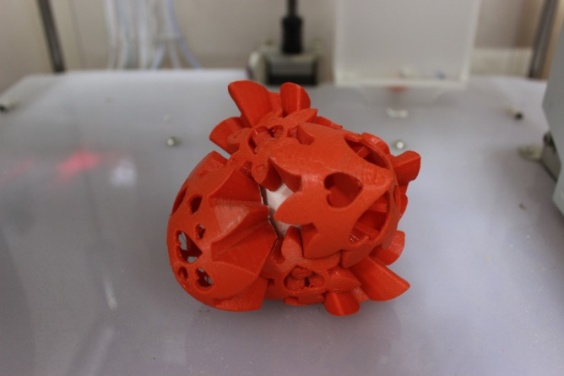 Наше оборудование
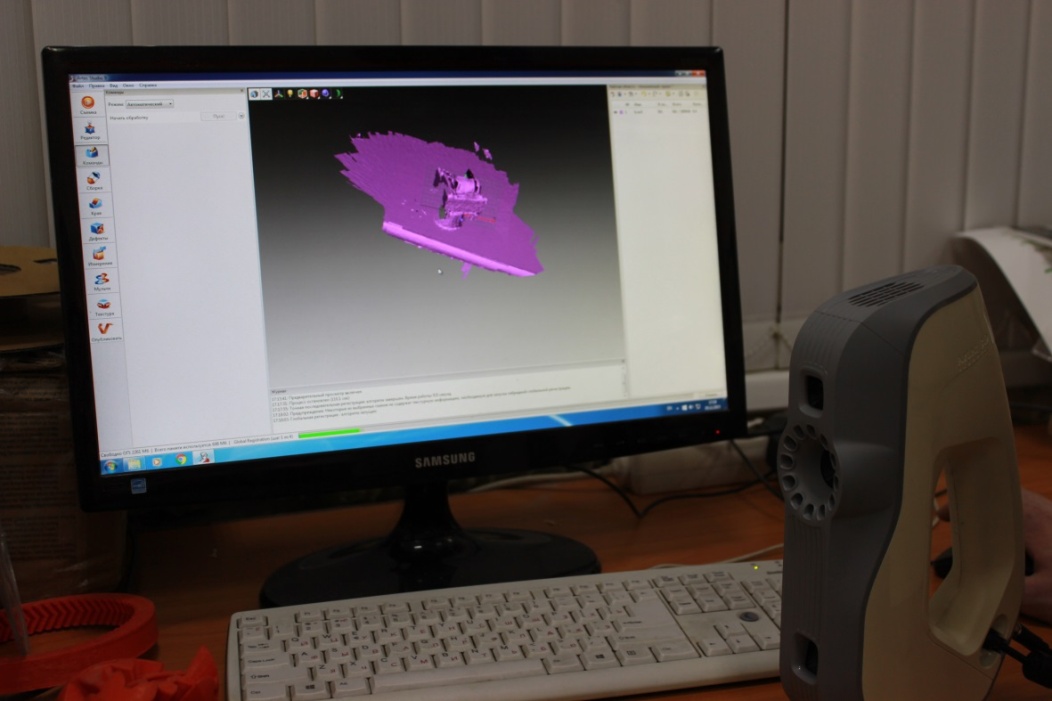 3D-сканер
- незаменимый помощник в создании 3D-моделей уже существующих объектов
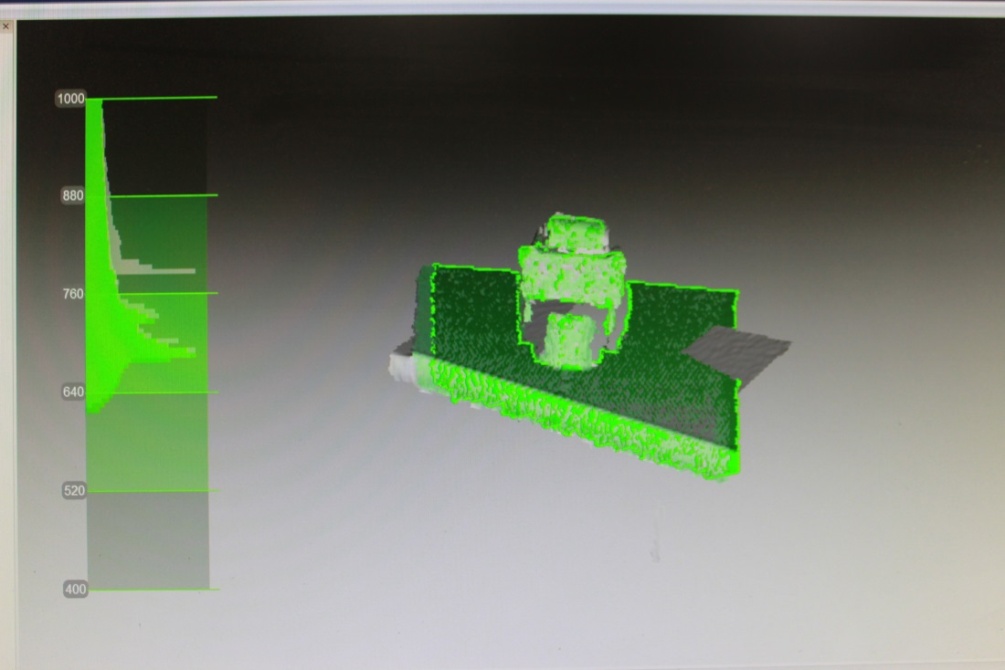 Наше оборудование
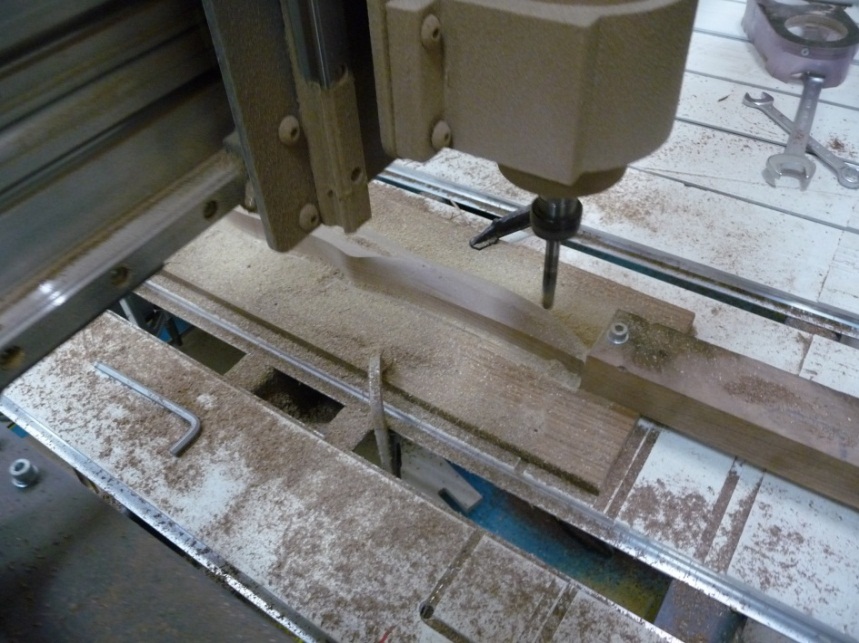 Фрезерный станок 3-х координатный 
- изготовление сложных изделий из дерева, МДФ, легкосплавных металлов, пластика, оргстекла, композитных панелей
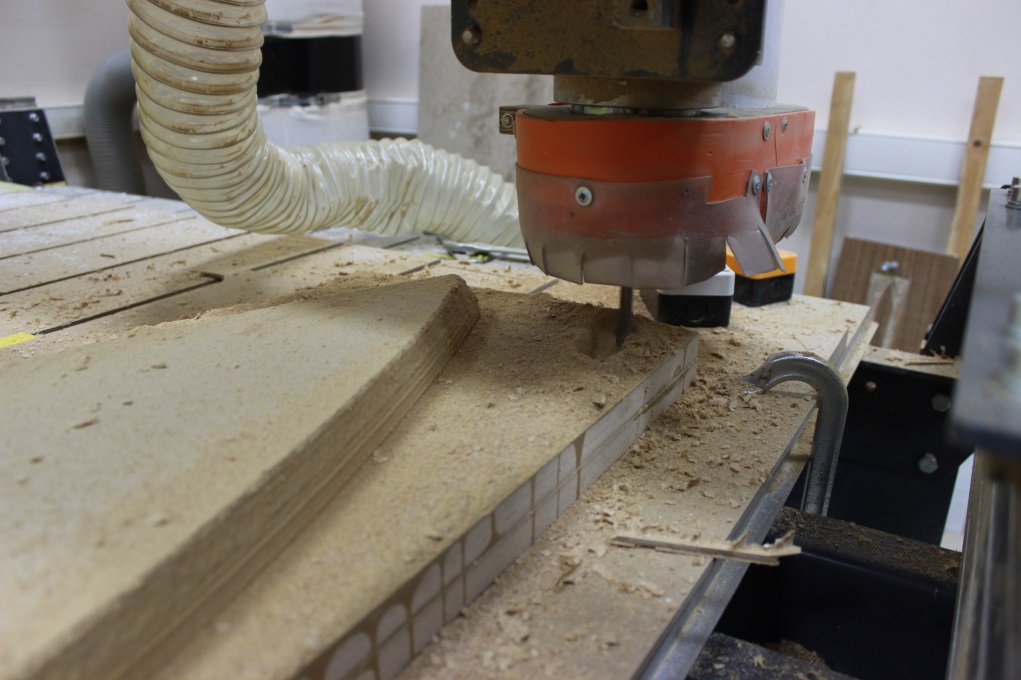 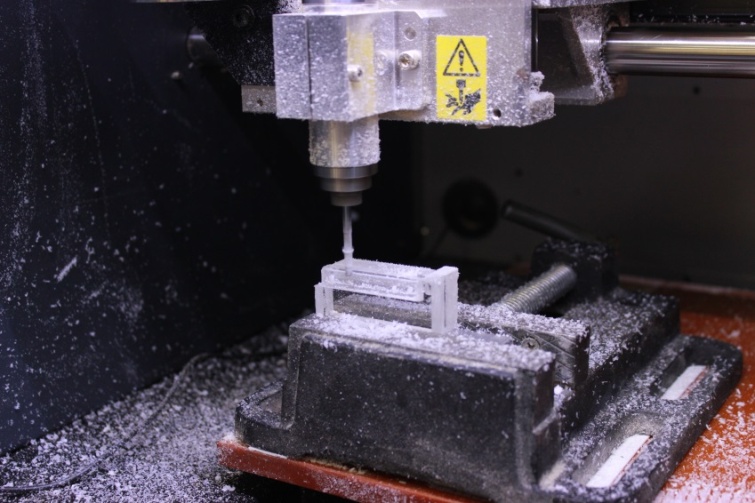 Наше оборудование
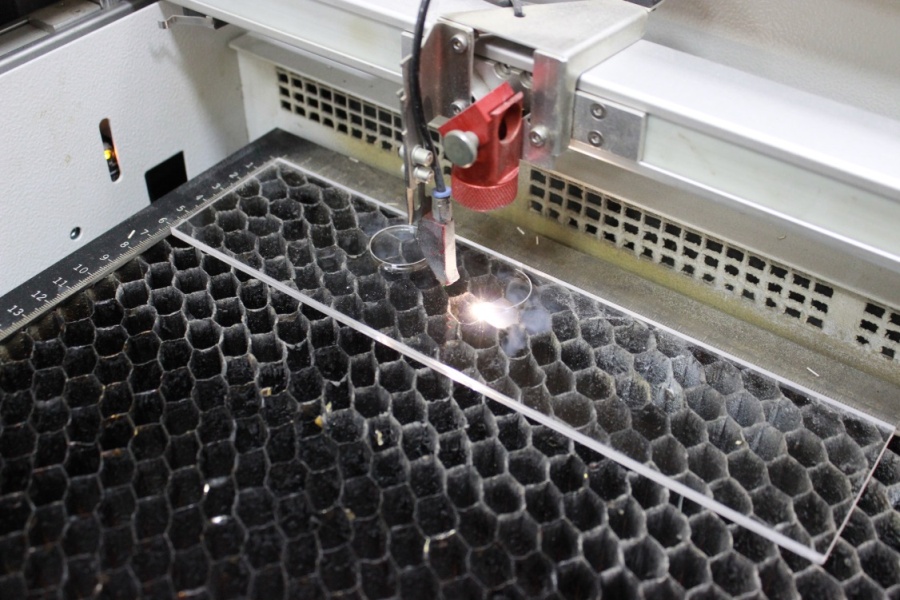 Лазерный гравер
- высокоточный инструмент для резки и гравировки фанеры, оргстекла, стеклотекстолита, пенополистирола
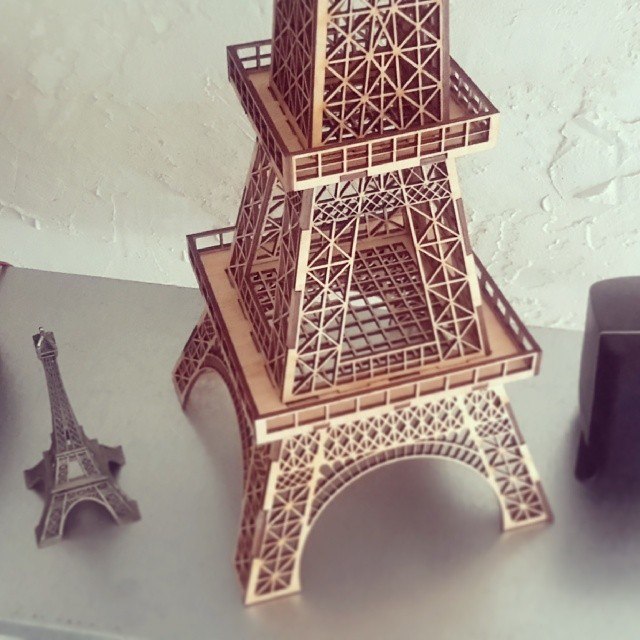 Кружки для школьников
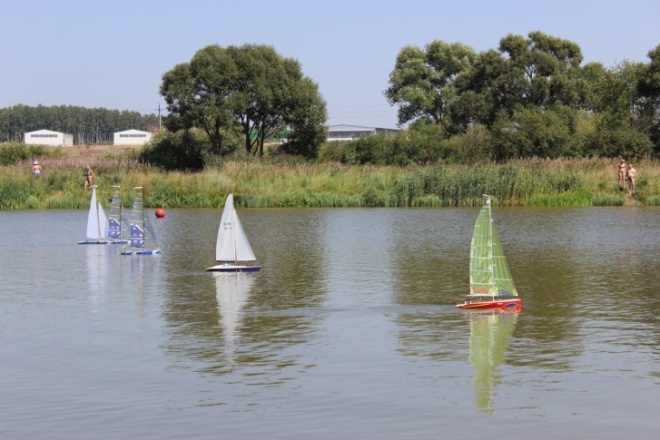 Авиамоделирование
 Судомоделирование
 Робототехника и мехатроника
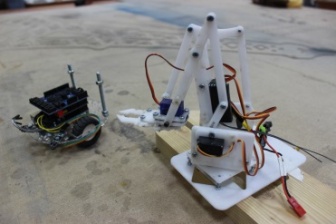 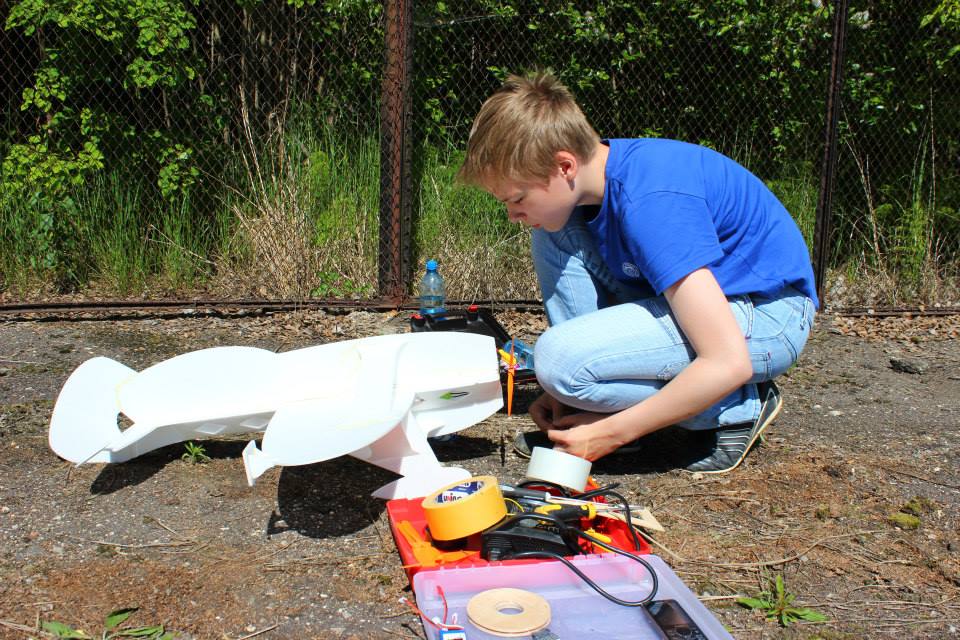 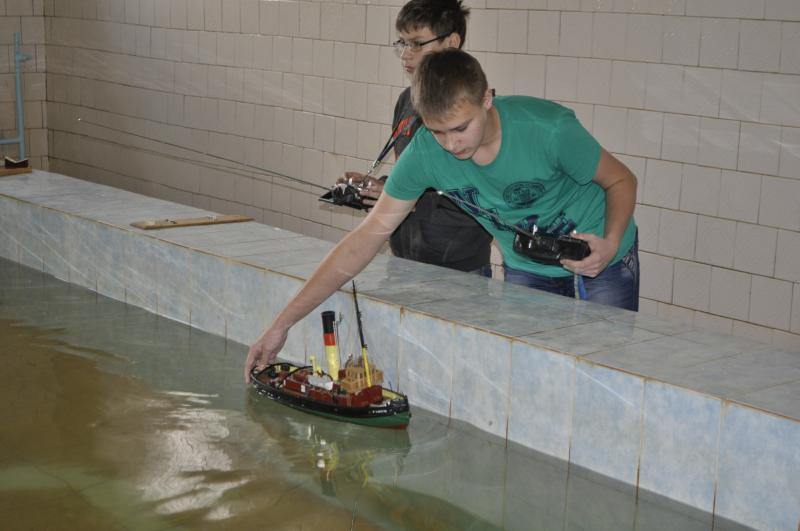 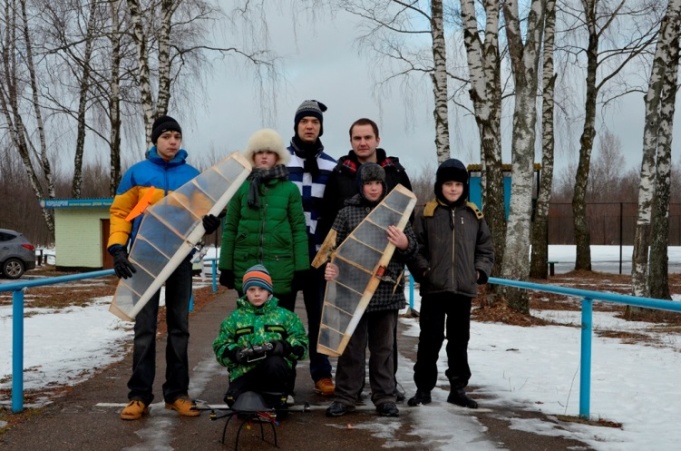 Ознакомительные экскурсии и мастер-классы для школьников и студентов
Взаимодействие со средними, среднеспециальными и высшими учебными заведениями
 Участие в ведущих тематических площадках для творческой молодежи региона
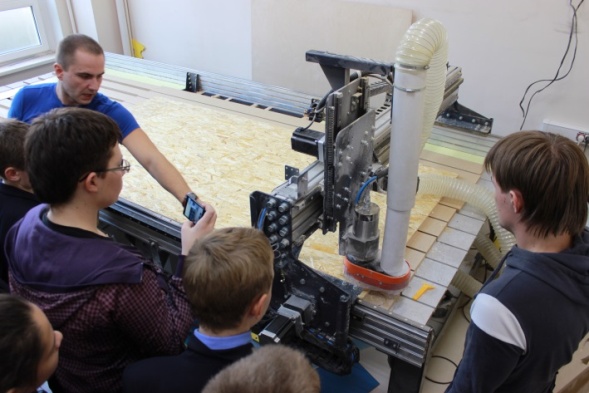 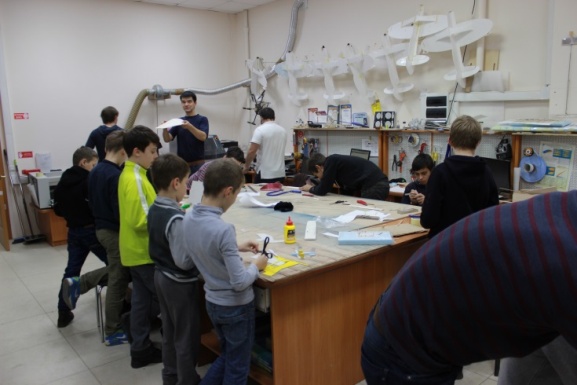 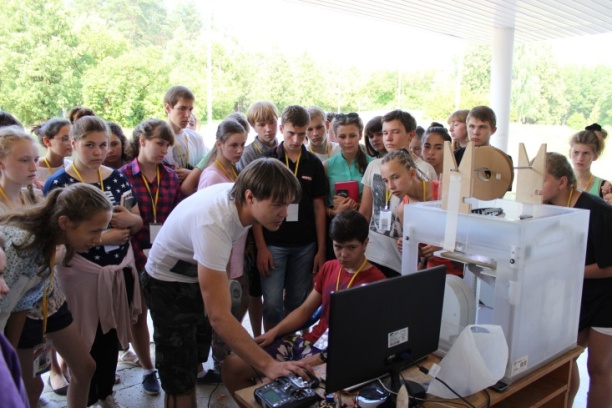 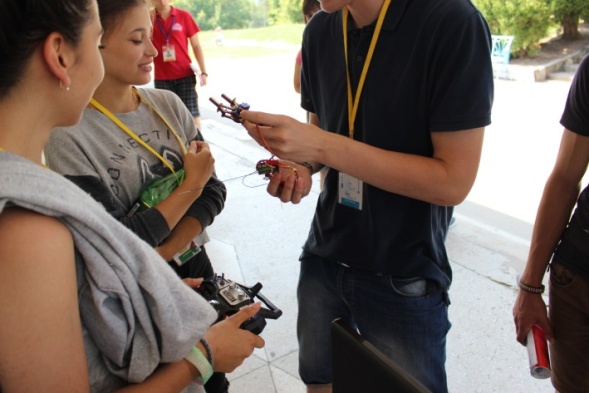 Реализация индивидуальных проектов
Помощь в подготовке и реализации студенческих проектов 
 Проведение краткосрочных обучающих курсов (современное макетирование, 3D-моделирование, графический дизайн, материаловедение)
 Сопровождение участия в программах «Умник» и «Старт», коммерциализация проектов
 Проведение собственных конкурсов среди студентов
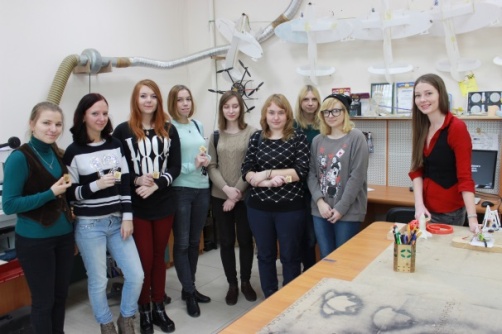 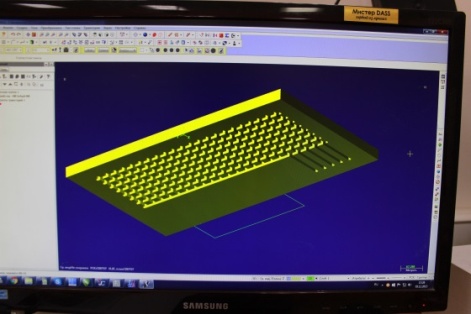 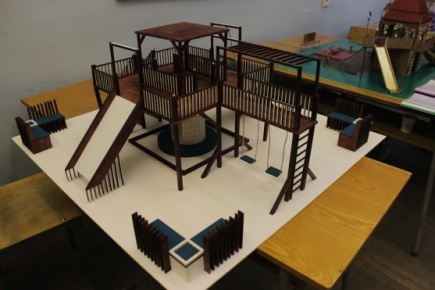 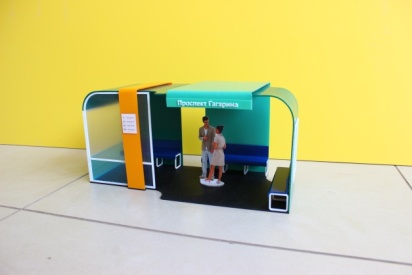 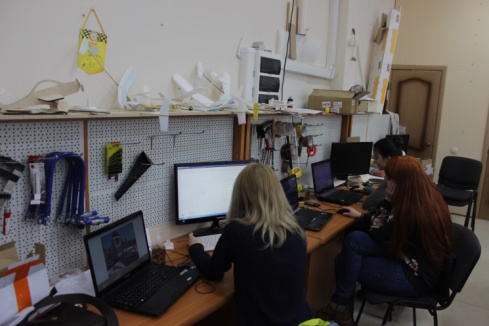 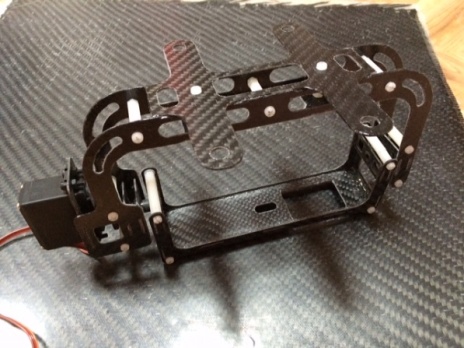 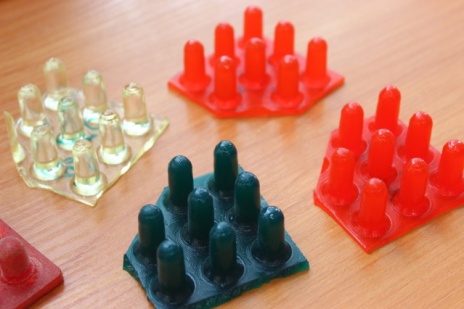 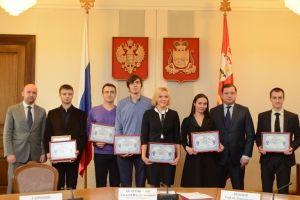 Контакты:
Смоленск, ул. Кирова 44

Тел. 8-910-722-88-63
        8-904-362-47-34

Сайт: cmit-smolensk.ru

Страница ВК: vk.com/smolcmit